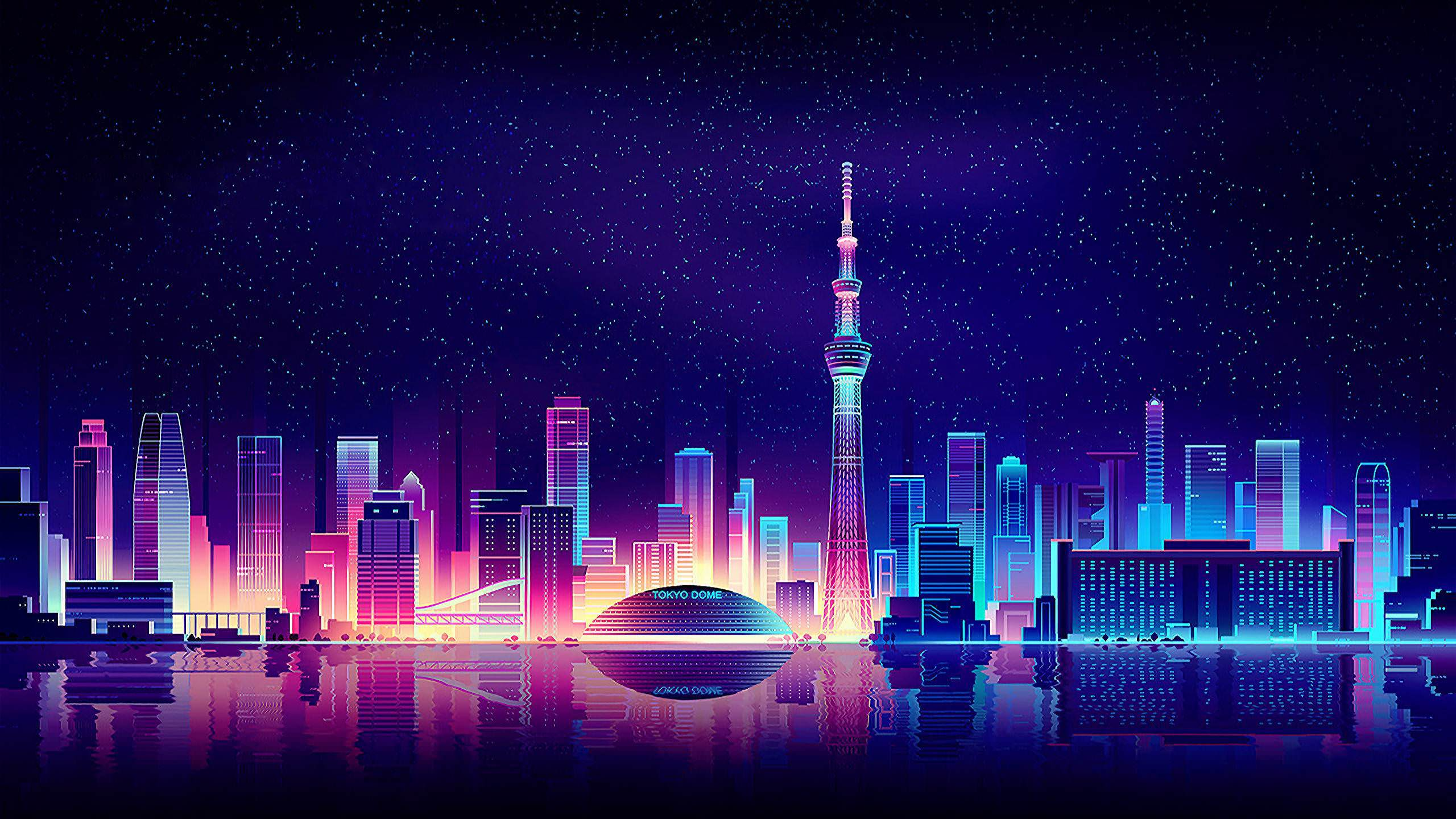 Modelo de presentación 
Plan Anual de Auditoría Interna
Plan Anual de Auditoría Interna 

Organización 
ABC Minimarket

Año 2022
DEFINICIÓN DEL PLAN DE AUDITORÍA AÑO 2022
El direccionamiento de las actividades de Auditoría Interna se define antes del inicio del periodo por medio del “Plan de auditoría”, construido a través de un análisis detallado de la organización, considerando la exposición de los riesgos internos y externos que puedan afectar el cumplimiento de sus objetivos estratégicos.
* En el desarrollo de la presentación, se resaltarán algunos conceptos y/o aclaraciones en color gris, que son de carácter informativo para el Auditor y los cuales no se presentan al Comité de Auditoría.
2
DEFINICIÓN DEL PLAN DE AUDITORÍA AÑO 2022
1
Definición del Alcance del Plan de Auditoría
Análisis del Riesgo inherente y residual
Identificación de los Objetivos estratégicos, visión y misión
4
2
5
Análisis de información
3
Identificación de factores de riesgo interno /externo
Plan de Auditoría año 2022
3
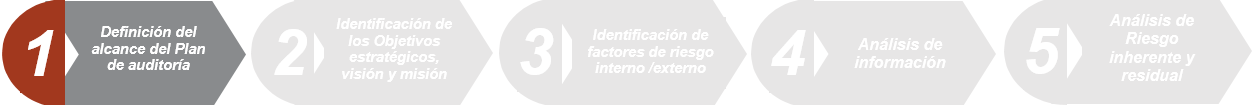 El alcance del Plan de Auditoría considera todos los procesos de negocio de la compañía ABC Minimarket con cubrimiento del Periodo de enero a diciembre del año 2022 para todas las sucursales de Punta Cana, Republica Dominicana.  

La definición del Plan de Auditoría, consideró el análisis de la exposición de riesgo de cada uno de los procesos y/o subprocesos de la cadena de valor de la compañía, generando el siguiente resultado para cada uno de los macroprocesos:  

(los siguientes slides de la presentación desarrollaran la base analítica de este resultado, para los macroprocesos con riesgo alto y moderado)
Cadena de valor de la empresa ABC Minimarket
(Resultado del Análisis de Riesgos del año a Auditar)
Estratégicos
Gobierno Corporativo
Gestión de estrategia
Investigación y Desarrollo
Core
Distribución y Transportes
Gestión de Servicio al Cliente
Gestión de Manufactura
Gestión de Abastecimiento
Soporte
Gestión Financiera
Gestión Humana
Gestión de Tecnología
Gestión de Proyectos
Gestión Jurídica
Riesgo Moderado
Riesgo Alto
Riesgo Bajo
Objetivos Estratégicos años 2020 - 2025
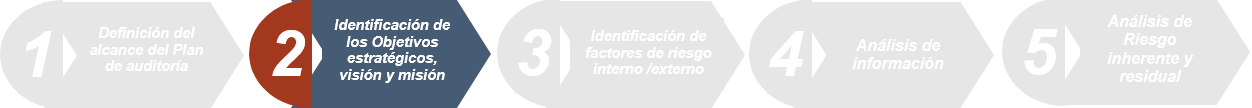 Macroprocesos Impactados
1. Incrementar las ventas en un 15%, fortaleciendo nuestro portafolio de productos
Visión
2. Fortalecer la estrategia competitiva  nacional
Ser el principal comercio de ventas al detalle del país.
3. Fidelizar nuestros clientes
4. Respuesta oportuna de necesidades a clientes /Producción y distribución
Misión
Valores
Promover productos de excelente calidad, sabor y precio.
Integridad 
Honestidad 
Responsabilidad
5. Optimización y eficiencias de procesos
ABC Minimarket
9. Infraestructura tecnológica que soporte el negocio eficiente, oportuno y con calidad de datos
Gestión de Proyectos
Gestión Humana
Gestión Financiera
Investigación y
 Desarrollo
Gestión de Manufactura
Distribución y Transportes
Gestión de Tecnología
Gestión de Abastecimiento
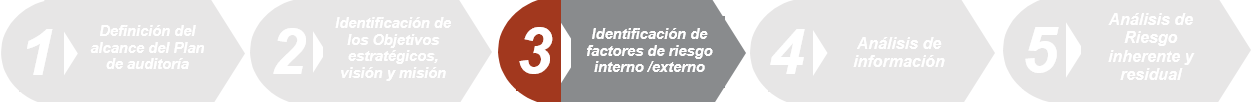 Resultado de las entrevistas internas nivel Gerencial y Operativo
Resultado de evaluación del ambiente externo
Macroprocesos impactados
Cambios  económicos, normativos, legales y tributarios de la industria y del país. 
Noticias de impacto 
Percepción de los stakeholders
1. Cambios tecnológicos y de proceso
2. Cumplimiento de indicadores 
3. Ambiente de control (políticas, procedimientos, niveles de autorización, segregación de funciones).
4. Expectativas de auditoría interna (Solicitudes) 
5. Soporte tecnológico en las operaciones
6. Reportes confiables y de gestión 
7. Eventos de fraude 
8. Otros
Análisis Ambiente Externo
Análisis Ambiente Interno
Gestión de Proyectos
Gestión Humana
Gestión Financiera
Investigación y
 Desarrollo
Gestión de Manufactura
Distribución y Transportes
Gestión de Tecnología
Gestión de Abastecimiento
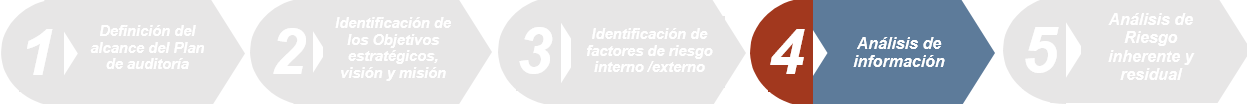 Macroprocesos impactados
Materialidad……..
Participación ……..
Fluctuaciones ……
Indicadores ………
Presupuesto ………
Proyectos tecnológicos….
Proyectos que impactan la operación ……
Cambios estructurales  …..
Asignación de Capex ……
Procesos no evaluados en el año anterior……
Situaciones identificadas de mayor  impacto….
Auditorías entidades de control 
Estado de los planes de acción ……
Análisis Estados Financieros
Indicadores Financieros
Presupuesto año 2022
Análisis de Auditorías Anteriores
Proyectos que impactan los Objetivos Estratégicos
Gestión de Proyectos
Gestión Humana
Gestión Financiera
Investigación y
 Desarrollo
Gestión de Manufactura
Distribución y Transportes
Gestión de Tecnología
Gestión de Abastecimiento
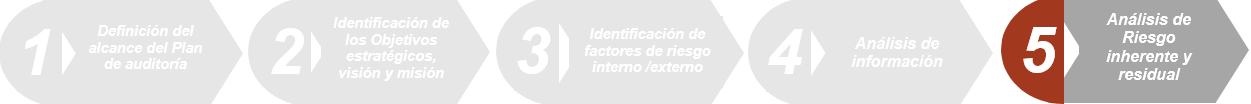 ESCALA DE VALORACIÓN DE RIESGOS DE LA ORGANIZACIÓN
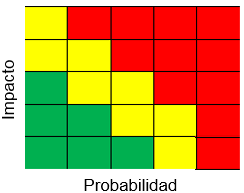 Definir las categorías de riesgo que pueden afectar el cumplimiento de los objetivos estratégicos, (Operativo, financiero, tecnológico, cumplimiento, estratégico, reputacional, ambiental) y establecer las métricas de impacto y/o efecto que tendría en la organización la materialización del riesgo y la probabilidad de que suceda el riesgo.  (Ejemplo. Extremo, Alto, Medio, Moderado, Bajo, no significativo). (La escala de valoración debe ser el resultado del área de gestión de riesgos de cada organización)
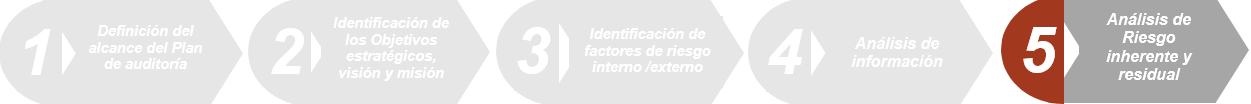 RESULTADOS GENERALES DEL AÑO 2021
Cadena de Valor de ABC Minimarket
Estratégicos
Gobierno Corporativo
Gestión de Estrategia
Investigación y Desarrollo
Core
Distribución y Transportes
Gestión de Servicio al Cliente
Gestión de Manufactura
Gestión de Abastecimiento
Soporte
Gestión Financiera
Gestión Humana
Gestión de Tecnología
Gestión de Proyectos
Gestión Jurídica
Macroprocesos con subprocesos auditados en el año 2021.
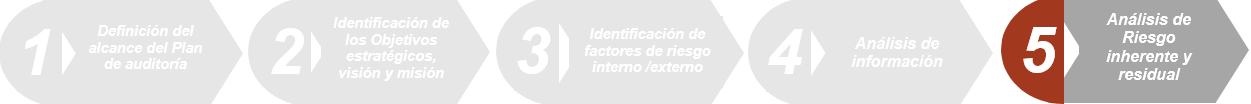 SITUACIONES IDENTIFICADAS AÑO 2021
Integración de procesos 
Código de buen gobierno, ética, conducta
Definición de lineamientos (Políticas y procedimientos)
Ambiente de control
Planes de acción definidos por la administración en el año 2021
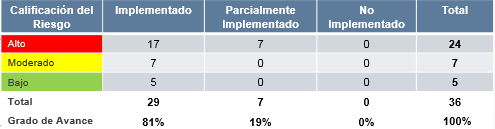 Gestión del inventario
Formalización contractual
Cumplimientos legales 
Niveles de autorización
Segregación de funciones
Actividades de control
Segregación de funciones
Accesos a transacciones sensibles. 
Conflictos de interés
Fraude
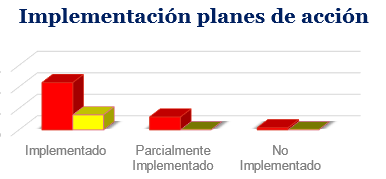 Integridad de la información
Transacciones manuales sin controles compensatorios
Depuración de data de información 
Clasificación de hechos económicos
Los componentes son una sugerencia de Auditool de como se pueden categorizar o unificar las situaciones identificadas en los procesos evaluados en el año inmediatamente anterior.
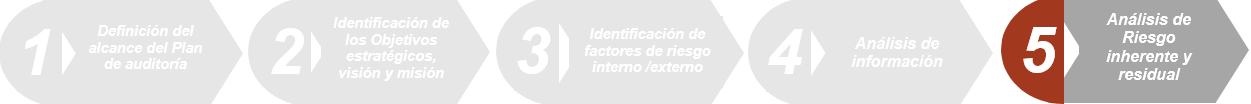 RIESGOS DE MAYOR IMPACTO QUE AFECTAN LOS OBJETIVOS ESTRATÉGICOS DEL AÑO 2022
Investigación y
 Desarrollo
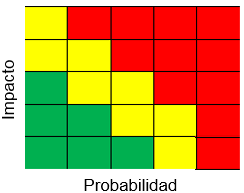 1
1
Riesgo legal por incumplimiento normativo en la definición de nuevos productos
Plan de Auditoría
1. Auditoría al Proceso de desarrollo de nuevos productos
Factores de riesgo:

Personal especializado en regulación y/o registro de productos.
Cambios en regulaciones y tratados internacionales
* Factores de Riesgos: Aspectos o causas que de acuerdo a su evaluación podrían materializar el riesgo identificado en los macroprocesos.
Resultado de la “matriz de análisis del plan de auditoría”.
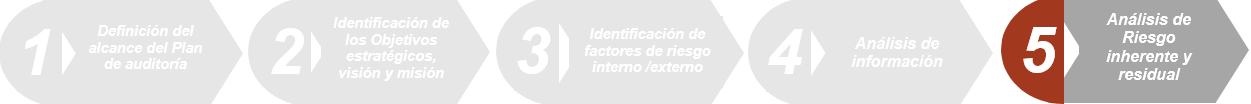 Riesgos de mayor impacto que afectan los objetivos estratégicos del año 2022
Gestión de Manufactura
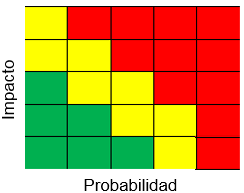 2
2
Riesgo financiero por interrupción del proceso de producción.
Plan de Auditoría
Auditoría al proceso de producción.
Auditoría al proceso de inventarios.
Seguimiento planes de acción.
Factores de riesgo:


Administración del inventario (materia prima).
Mantenimiento de maquinaria.
Planes de acción no implementados y sin controles compensatorios.
Resultado de la “matriz de análisis del plan de auditoría”.
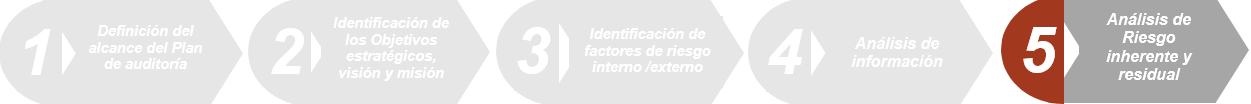 Riesgos de mayor impacto que afectan los objetivos estratégicos del año 2022
Gestión de Abastecimiento
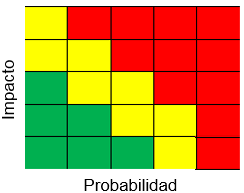 3
3
Riesgo financiero por  contrataciones no autorizadas y sin cumplimiento de los criterios técnicos y de calidad requeridos.
Plan de Auditoría
Auditoría al proceso de selección, evaluación y contratación de proveedores.
Auditoría al proceso de solicitud de pedido y ordenación de compras. 
Auditoría al Proceso de importaciones (1).
Factores de riesgo:

Planeación del abastecimiento 
Centralización de compras 
Evaluación, selección, vinculación y formalización contractual con proveedores 
Niveles de autorización en el proceso de compras
Importaciones
(1) Involucramiento de especialistas
Resultado de la “matriz de análisis del plan de auditoría”.
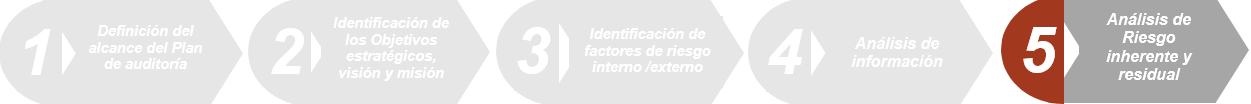 RIESGOS DE MAYOR IMPACTO QUE AFECTAN LOS OBJETIVOS ESTRATÉGICOS DEL AÑO 2022
Gestión de Tecnología
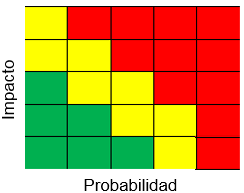 4
4
Riesgo económico por indisponibilidad de la plataforma tecnológica
Plan de Auditoría
Auditoría de controles de tecnología ITGC´s
Auditoría de los accesos
Auditoría a la segregación de funciones.
Factores de riesgo:

Servidores administrados por terceros.
Planes de acción  con un nivel de implementación bajo en  el diseño de roles y perfiles 
Mantenimiento de equipos de tecnología soportado por terceros.
Transacciones no autorizadas en los sistemas.
Resultado de la “ matriz de análisis del plan de auditoría”.
PLAN DE AUDITORÍA AÑO 2022
NOV
DIC
JULIO
AGOST
SEPT
ENERO
MARZO
MAYO
JUNIO
OCTUB
ABRIL
AUDITORÍAS
FEBR
1. Proceso de desarrollo de nuevos productos.
2. Proceso de Producción.
3. Proceso de inventarios trasversal.
4. Proceso de selección, evaluación y contratación de proveedores.
5. Proceso de solicitud de pedido y ordenación de compras.
6. Auditoría ITGC´s,
Accesos y SoD.
7. Seguimiento a Planes de Acción.
8. Proceso de importaciones.
9. Incluir actividades recurrentes.
10.  Incluir solicitudes especiales.
11. Planeación 2023.
Comités de Auditoría
APROBACIÓN DEL PLAN DE AUDITORÍA AÑO 2022
Solicitud de la aprobación del plan de auditoría por parte de los miembros del Comité de auditoría interna.